Jermyn Borough 	Council Meeting
9/21/2023
Meeting Agenda
September 21, ,2023
CALL TO ORDER
PLEDGE OF ALLEGIANCE
ROLL CALL
PREVIOUS MEETING MINUTES
TREASURER REPORT/BILLS PAYABLE
SECRETARY REPORT
CORRESPONDENCE
PUBLIC COMMMENT
PROFESSIONAL REPORTS-POLICE, FIRE,SOLICITOR,ZONING,ENGINEER,TAX COLLECTOR,MAYOR
COMMITTEE REPORTS-SAFETY,PLANNING,FINANCE,SHADE TREE,REC,MS4,DPW
MELLOW COURT FOLLOW UP
NORLACK AGREEMENT
POLICE PENSION PLAN RESOLUTION
RUSHBROOK CREEK LSA STATEWIDE APPLICATION RESOLUTION
RUSHBROOK CREEK LSA MONROE APPLICATION RESOLUTION
DPW TRUCK LSA APPLICATION RESOLUTION
EXECUTIVE SESSION FOR PERSONNEL ISSUES
NEW BUSINESS
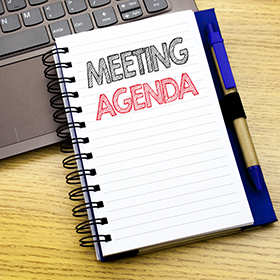 Treasurer’s report
9/21/2023
ASSETS
Checking/Savings
American Rescue Plan Fund 			135,727.05 Capital Reserve - DPW 				729.47 
Capital Reserve - Police 				5,324.82 
Crime Watch Fund 					222.69
General Fund - Community 			115,749.07 General Fund - FNB 					6,656.08 
Holiday Lights Fund  					1,459.09
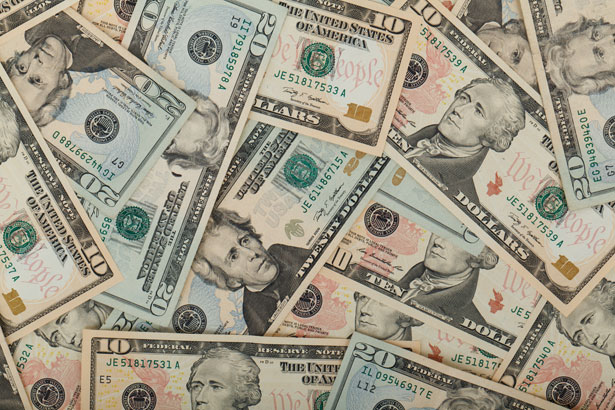 Treasurer’s report
Investment - General Fund		1,045.58
Investment - Liquid Fuels		23,021.58
Investment - Paving Fund		1,056.46
Investment - Recycling		115.49
Investment - Refuse			164.66
Liquid Fuels - FNB			40,932.71
Petty Cash					223.00
Recreations Fund				27,816.25
Recycling - Community		3,163.93
Refuse Checking - FNB		162,997.06

Total Checking/Savings 		526,404.99
Treasurer’s report
200000 · Accounts Payable 	10,314.47 
			Long Term Debt      160,529.30
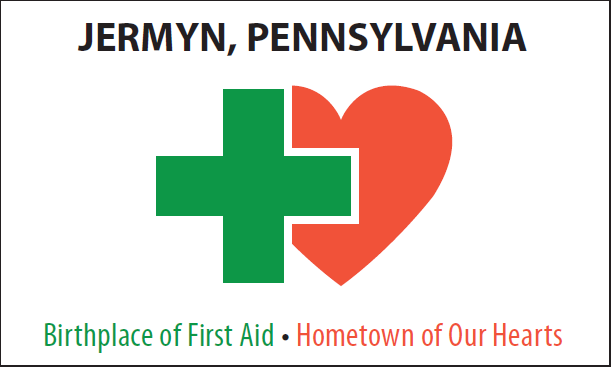